Nigger
Quick - Write
What is your initial reaction to this word?
What do you know about it’s background?
Where do you hear this word in today’s world?
What are some other words that have a similar use?
When, if ever, should these words be used?
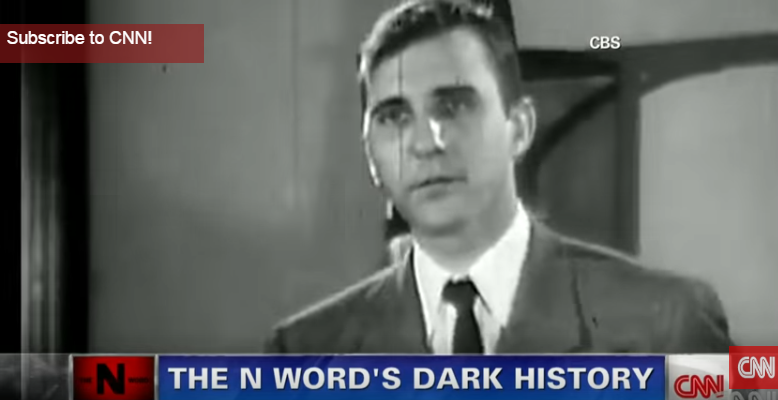 https://www.youtube.com/watch?v=OFnF1c2Tbfw
Niger
1800s
The word was used as a tool to help keep black people “in their place”
The word was used as a tool to help keep black people “in their place”
Jim Crowe Laws – 1890s-1965
KKK1860s-70s1920s1950s-70sand still today
KKK1860s-70s1920s1950s-70sand still today
Religion
Science
Education
Entertainment
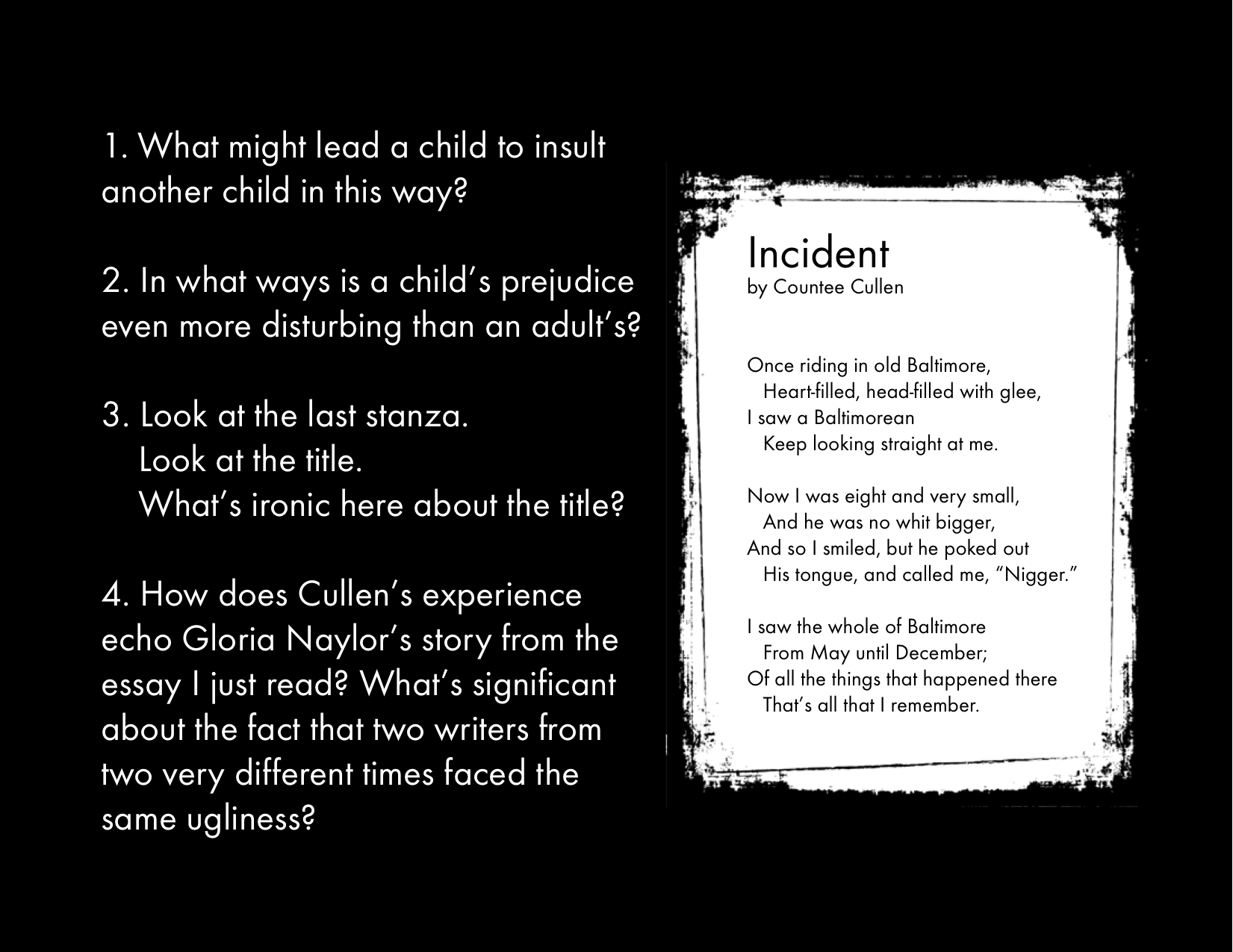